ParuošĘS išvykti Praktiniai aspektai arba kaip valdyti ateitį
Didžiausias žinių priešas yra ne nežinojimas, o žinių iliuzija. Stevenas Hawkingas
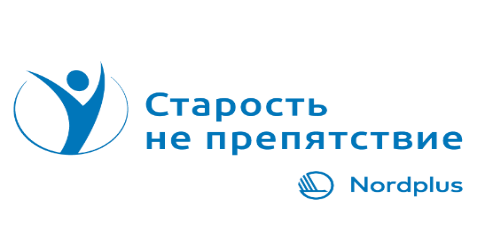 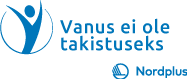 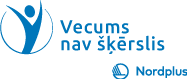 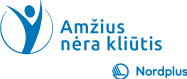 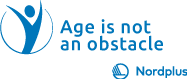 Nepatogūs klausimai visiems
Palikti giminaičiams laišką su nurodymais?
Ką daryti su nuotraukomis, knygomis, kitais asmeniniais dalykais?
Paveldėjimas, valia,
Kur praleisti likusį gyvenimą?
Kaip norėtumėte išvykti?
Paskutinis noras
Ceremonija. Laidotuvės. Krematoriumas.
Atsisveikinimas po laidotuvių. Laidotuvių valgis
  Laidotuvės senovės latvių tradicijomis
Laiškas išgyvenusiems
Kokiose situacijose laiškas gali būti naudingas?
Laiškas išgyvenusiems
Kokius nurodymus palikti artimiesiems?
Laiškas išgyvenusiems
Laidotuvių užsakymai.
Žmonių, kuriuos norėtumėte pakviesti į laidotuves, sąrašas ir jų telefono numeriai.
Kur vyks ceremonija, laidotuvių puota.
Mylimos gėlės, muzika, drabužiai.
Laiškas «Jei…»
Nelaimingas atsitikimas
Liga, koma
Atminties praradimas
Kokių dar gali būti atvejų?
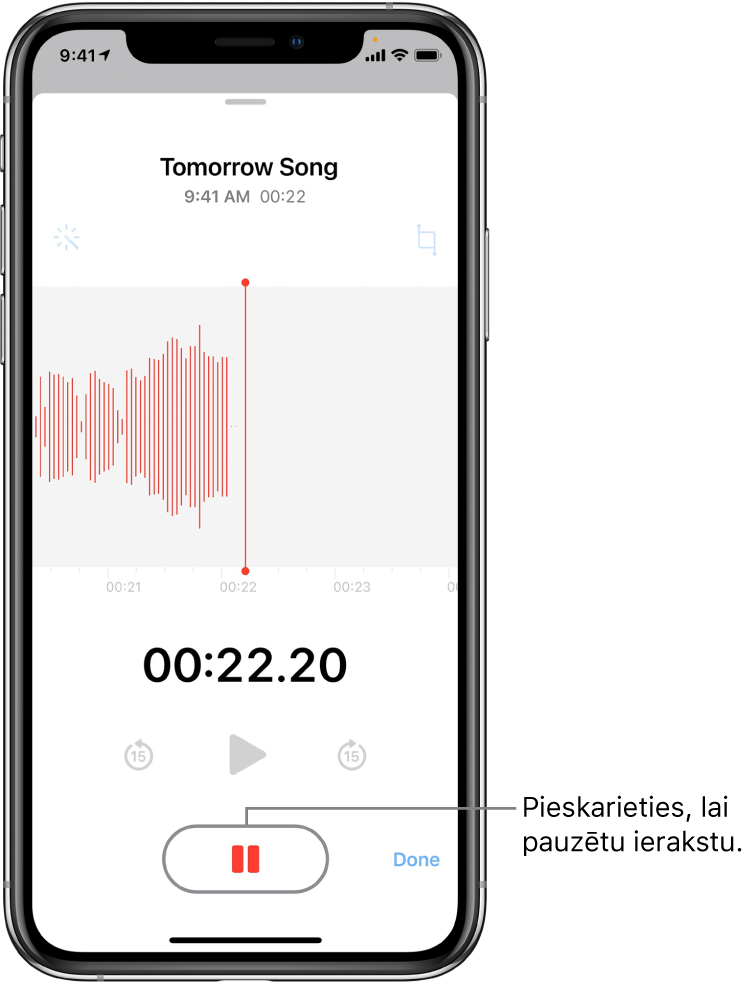 Ką daryti su nuotraukomis, asmeniniais dalykais?
Paprastos (popierinės) nuotraukos
Kas?
Kur?
Kada?
Ką daryti su nuotraukomis, asmeniniais dalykais?
Skaitmeninės nuotraukos
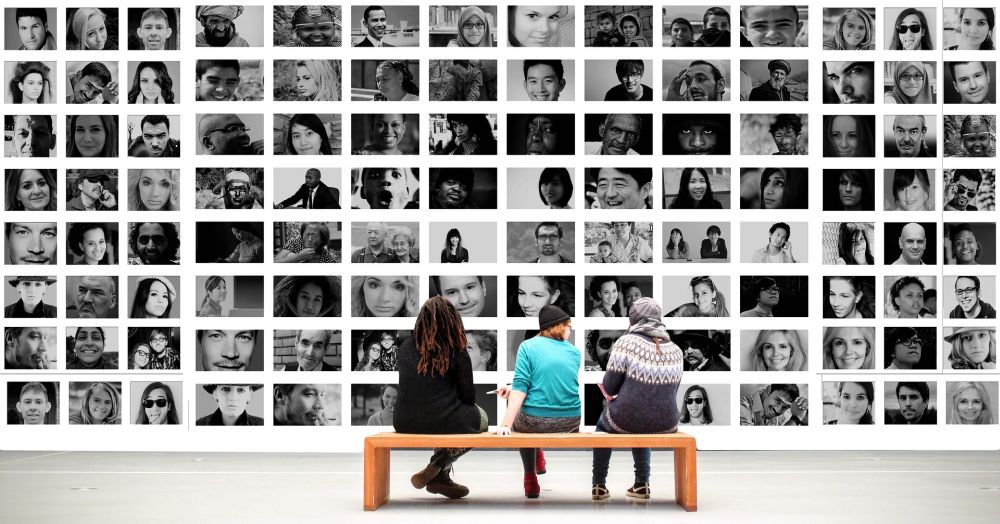 Kiti daiktai - ką daryti?
Knygos namų bibliotekoje.
Nereikalingi dalykai, apsunkinantys kasdienybę.
Ką daryti?
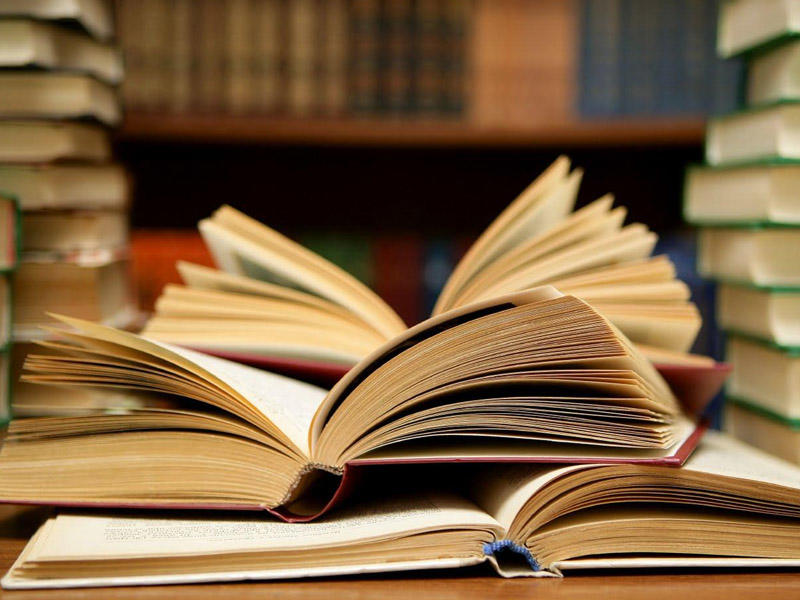 Ką daryti su nereikalingais, daiktais?
Diskusija grupėse po 2–3 asmenis 10–15 min.
Paveldėjimas, Valia
Privačios valios forma
Paveldėjimo sutartis
Visuomenės valia
Kur praleisti likusį gyvenimą?
Namuose
Kur praleisti likusį gyvenimą?
Paliatyvioji pagalba ligoninėse
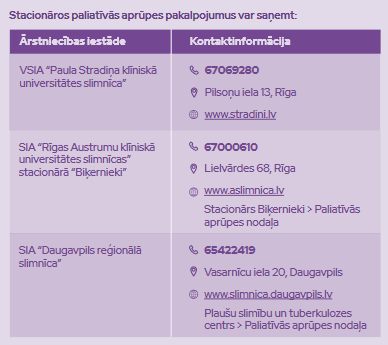 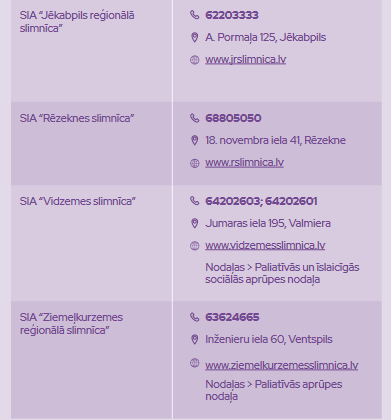 Kur praleisti likusį gyvenimą?
Valstybiniai socialinės globos centrai: Valsts sociālās aprūpes centrs "Rīga" 7 centri
Valsts sociālās aprūpes centrs "Kurzeme" 7 centri
Valsts sociālās aprūpes centrs "Zemgale" 6 centri
Valsts sociālās aprūpes centrs "Vidzeme" 3 centri
Valsts sociālās aprūpes centrs "Latgale" 5 centri
VSAC «IĻĢI» Kurzeme:
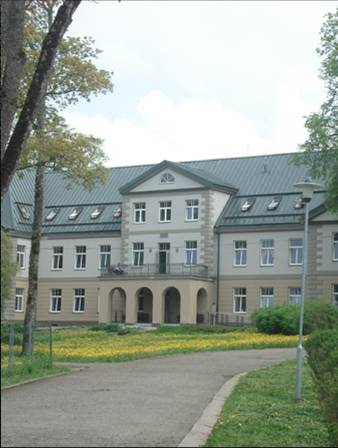 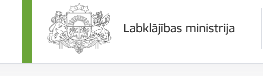 Kur praleisti likusį gyvenimą?
SAMARIJOS LATVIJOS ASOCIACIJA
SOCIALINĖS PRIEŽIŪROS CENTRAI:
LATVIJOS RAUDONOJO KRYŽIAUS  SOCIALINĖS PRIEŽIŪROS CENTRAI
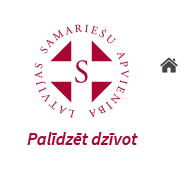 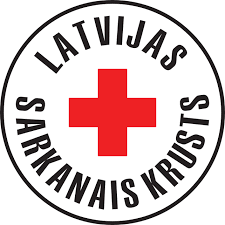 Kur praleisti likusį gyvenimą?
Privačios senjorų rezidencijos bendradarbiaujant su Rygos miesto tarybos Gerovės departamentu
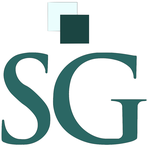 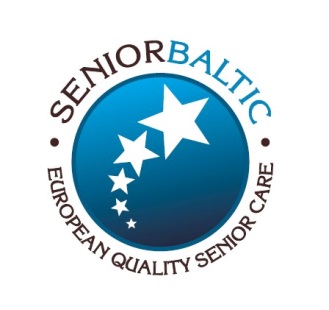 Kaip norėtumėte išeiti?
Būsimą leidimą Latvijos gyventojai gali įsigyti nuo 2013 m. liepos 1 d.
Kokios yra galimybės paveikti mirties eigą?
Bendra forma, kurią sunku pritaikyti siekiant gyvenimo pabaigos interesų.
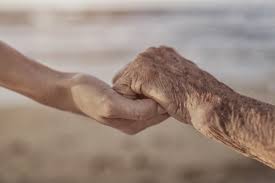 Paskutinis noras
Svarbu atidžiai klausytis!
Paskutinis noras
Paskutinis noras https://www.facebook.com/watch/?v=2316099621939901
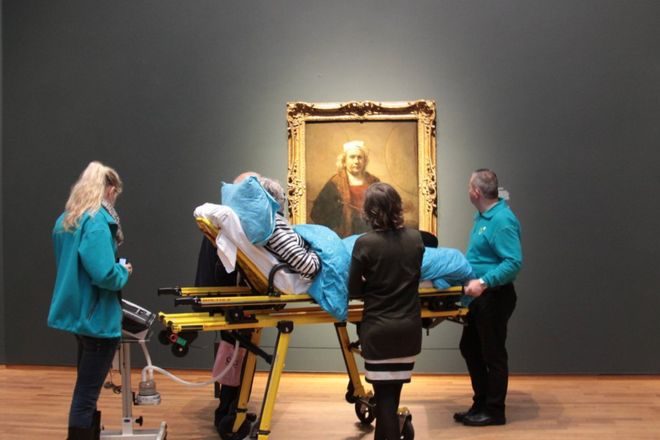 Ceremonija. Laidotuvės
Religinės tradicijos
Pasaulietinė tradicija
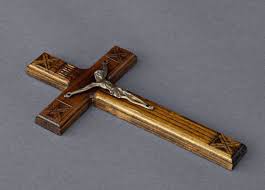 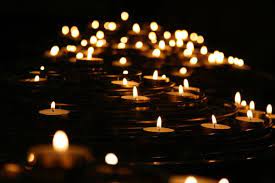 Ceremonija.Kremavimas
Kremavimas. Visas paslaugų spektras: atsisveikinimo salė, ceremonija, muzika, atsisveikinimo kalbos ir kt.





https://www.krematorija.lv/
250.00 to  950.00 €
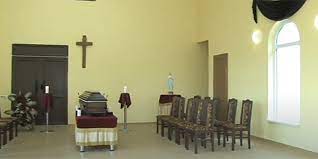 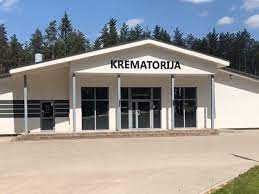 Atsisveikinimas po laidotuvių. Laidotuvių valgis
Laidotuvių valgis
Laidotuvių svečiai
Stalo dekoravimas
Atsisveikinimo valgis: muzika, maistas, trukmė
Išimtys: paskutinė garbė išvykusiems
Lidotuvės. Latvijos tradicijos
Senovės latviams laidotuvės truko dvi tris dienas
Miršta jaunas, miršta senas,
Negalima mirti vidutiniškai.
Yra daug gedinčiųjų.
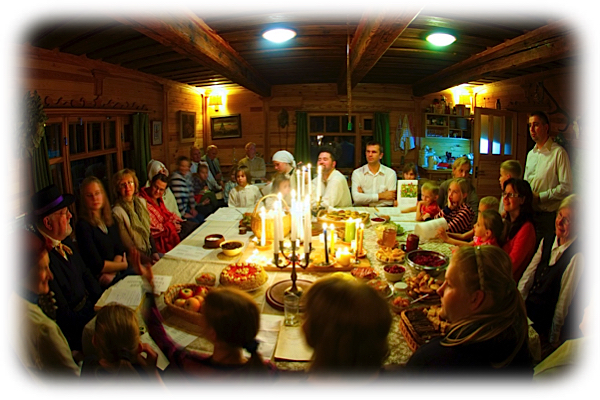 KARTOJIMUI
Filosofinis, dvasinis
Socialiniai, tradicijos
Psichologinis, emocinis
Biologinis
Taip pat galite ką nors pridėti
Penkios gyvenimo išvados
Bronnie Ware - 5 atradimai apie gyvenimą:
1. Gyventi savo gyvenimą, o ne tai, ko tikisi kiti;
2. Nedirbk tiek daug;
3. Būkite drąsus ir atskleiskite jausmus;
4. Palaikykite ryšį su draugais;
5. Leisk sau jaustis laimingu
Gyvenk taip, kaip tave verčia širdis, ir nesijaudink dėl to, ką galvoja kiti
Dirbu per daug
Turiu mokėti būti atviras
Verta paaukoti laiko ir energijos, kad neprarastumėte senų draugų
Mes galime būti laimingi; pagrindinis dalykas - netrukdyti savęs
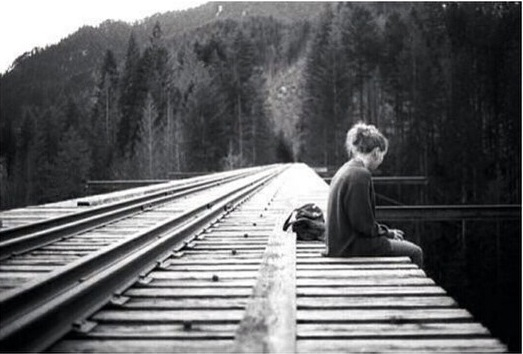 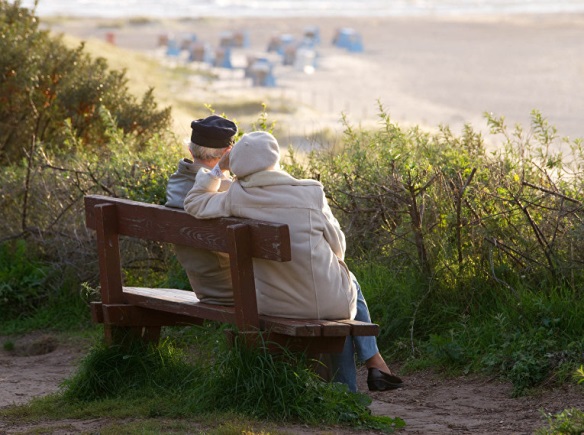 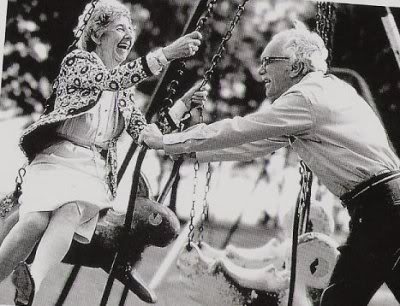 PALIEKA
Norėdami suprasti emocijas, kurias žmogus turi išgyventi
Kaip paguosti mirusįjį
Kaip būti šalia žmogaus paskutinėmis jo gyvenimo dienomis
Penki psichologiniai gedulo ir mirties etapai
Neigimas ir izoliacija:
"Ne, tai negali būti tiesa"
Pyktis:
"Kodėl aš? Apie ką? Tai nėra sąžininga!"
Derybos:
„Turiu sugebėti pabėgti arba bent jau pagerinti savo padėtį! Aš ką nors sugalvosiu! Aš padarysiu viską teisingai ir viską, ko man reikia! “
Depresija: «Nėra išeities! Abejingumas. “
  Priėmimas: "Kažkaip reikia su tuo gyventi .... ir pasiruošti paskutinei kelionei"
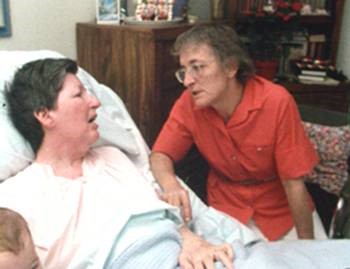 Paruošęs išvykti!
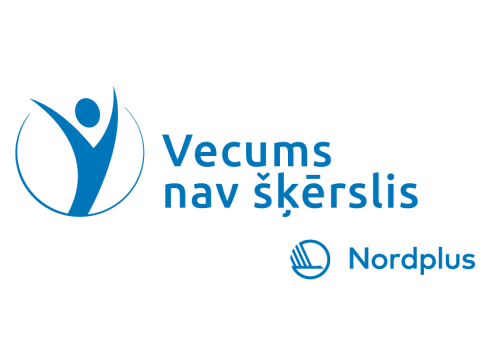